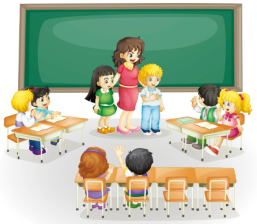 人教精通版五年级上册
Unit1 We have new friends.
Lesson 2
WWW.PPT818.COM
>>Review
Look and say
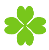 I’m …
I come from…
Self-introduction(自我介绍)
Bob
Name
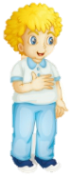 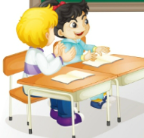 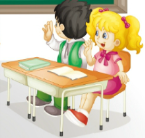 Age
11
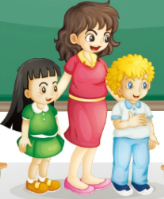 Country
Britain
Name
Zhou Pei
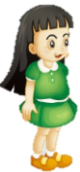 Class
Age
10
Miss Liu
Country
Beijing
>>Lead-in
Free talk
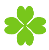 What’s your name?
How old are you?
Where are you from?
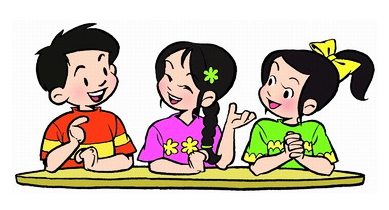 >>Presentation
Just practise
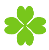 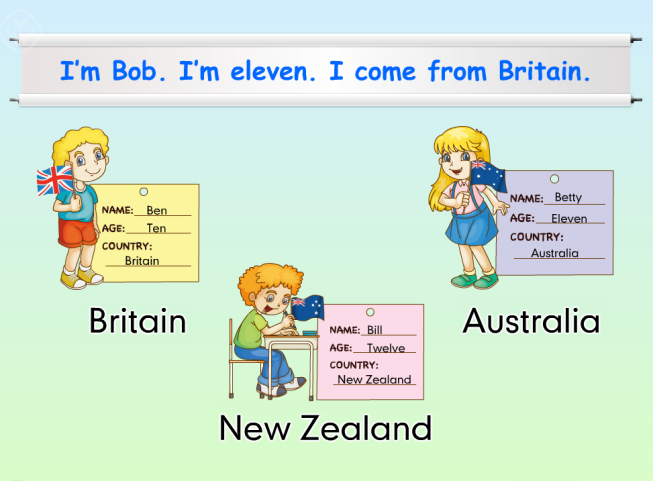 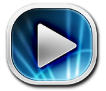 >>Presentation
Just practise
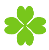 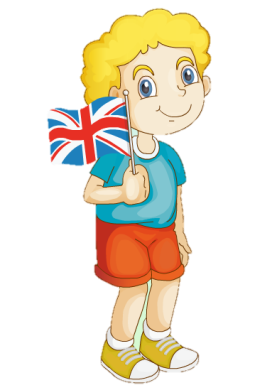 Ben
NAME: _______
AGE: _________
COUNTRY:
  _____________
Ten
Britain
I’m Ben. I’m ten. I come from Britain.
>>Presentation
Just practise
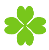 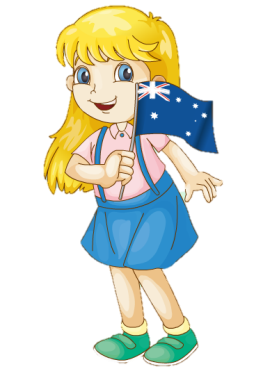 Betty
NAME: _______
AGE: _________
COUNTRY:
  _____________
Eleven
Australia
I’m Betty. I’m eleven. I come from Australia.
>>Presentation
Just practise
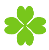 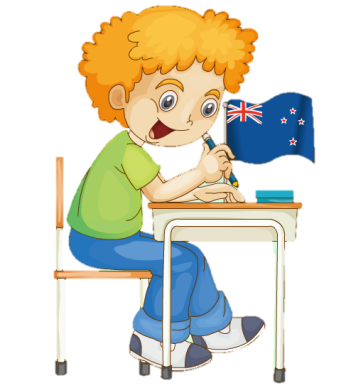 NAME: _______
AGE: _________
COUNTRY:
  _____________
Bill
Twelve
New Zealand
I’m Bill. I’m twelve. I come from New Zealand.
>>Presentation
Just write
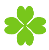 Can you write them?
hello    hi
I am
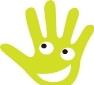 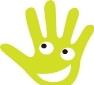 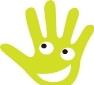 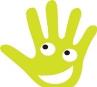 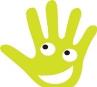 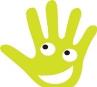 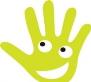 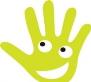 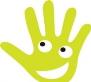 I’m = I am
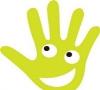 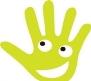 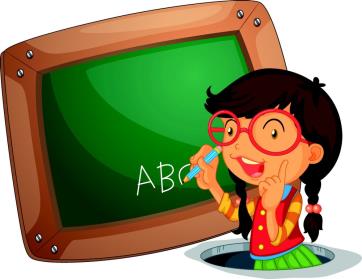 I’m Bob.
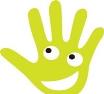 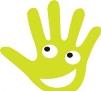 I’m eleven.
>>Practice
Write and say
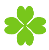 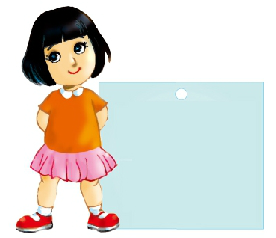 Write down your information and introduce yourself in English.
NAME: _______
AGE: _________
COUNTRY:
  _____________
>>Practice
Look and say
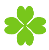 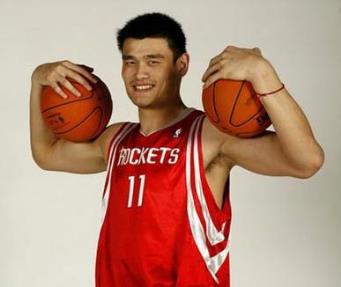 Name:   Yao Ming
      Age:       36
Country:
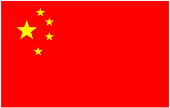 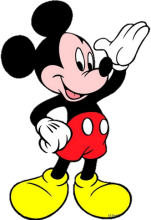 Can you introduce him?
>>Practice
Look and say
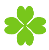 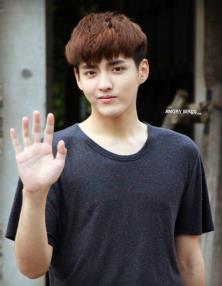 Name:   Wu Yifan
      Age:       26
Country:
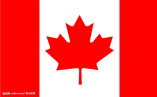 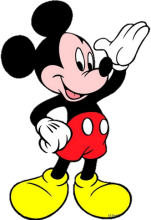 Can you introduce him?
>>Practice
Look and say
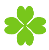 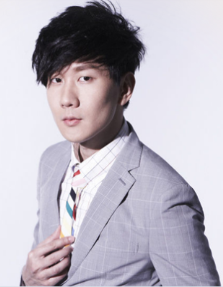 Name:   Lin Junjie
      Age:       35
Country:
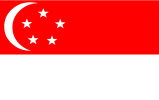 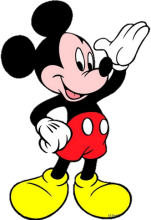 Can you introduce him?
>>Practice
Let’s act
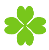 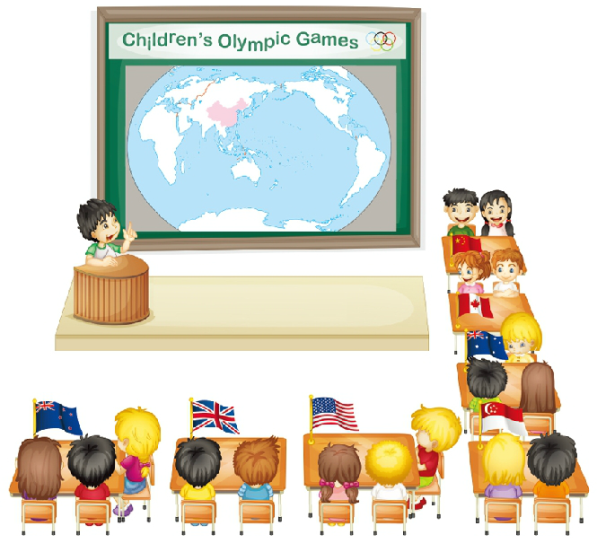 Hello, I’m Yang Ming. I’m eleven. 
I come from China.
>>Practice
Let’s chant
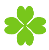 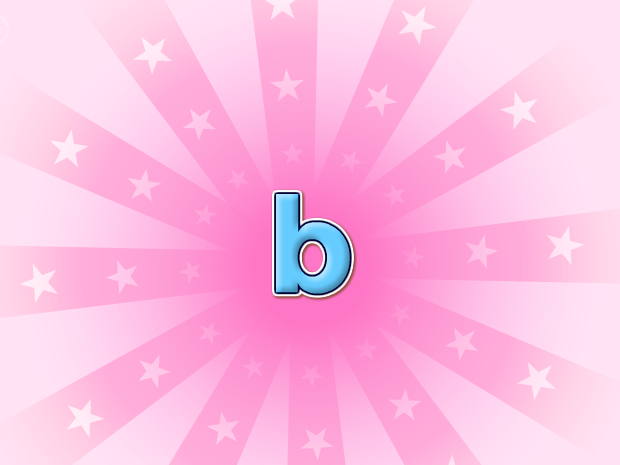 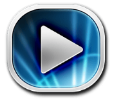 >>Summary
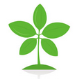 怎样给别人介绍自己呢？
I’m … I’m … I come from …
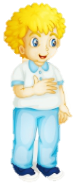 I’m Bob. 
I’m eleven. 
I come from Britain.
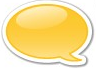 例句
>>Homework
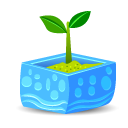 1.观看课文动画，按照正确的语音、语调朗读课文对话。2.仿照本课内容，制作人物卡片，并向大家介绍。人物可以是朋友，也可以是名人。
3. 预习 Lesson 3。
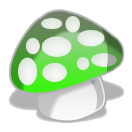